201X
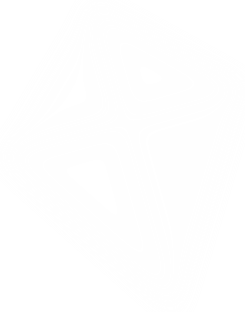 FREEPPT7 POWERPOINT
CLICK HERE ADD YOUR SUB TITLE
FREEPPT7 POWERPOINT
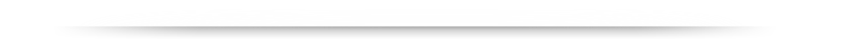 FREEPPT7 POWERPOINT
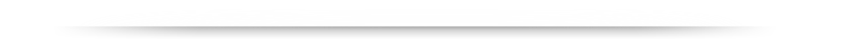 FREEPPT7
CONTENTS
FREEPPT7 POWERPOINT
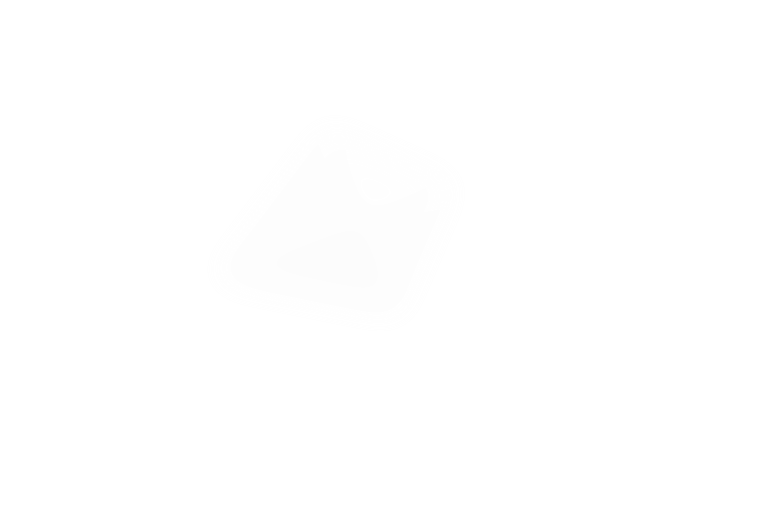 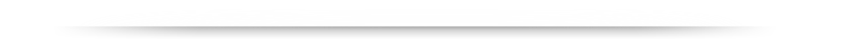 FREEPPT7 POWERPOINT
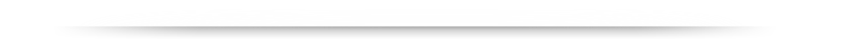 1
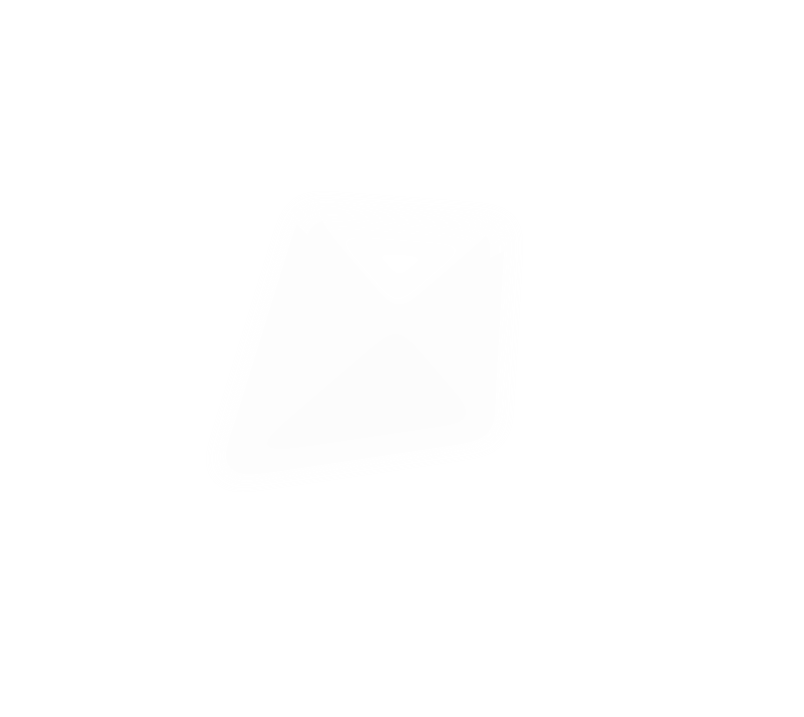 FREEPPT7 
POWERPOINT
1
FREEPPT7 POWERPOINT
TEXT HERE
Supporters say that the ease of use of presentation software can save a lot of time for people who otherwise would have used other types of visual aid—hand-drawn or mechanically typeset slides, blackboards or whiteboards, 

or overhead projections. Ease of use also encourages those who otherwise would not have used visual aids, or would not have given a presentation at all.
2
FREEPPT7 POWERPOINT
Click here to enter your text
Click here to enter your text
Click here to enter your text
Click here to enter your text
Click here to enter your text
Click here to enter your text
Click here to enter your text
Click here to enter your text
3
FREEPPT7 POWERPOINT
3
To add a comment here
To add a comment here
Please add text here. According to the need to adjust the font size. The text use justified.
2
To add a comment here
1
To add a comment here
4
FREEPPT7 POWERPOINT
PROJECT NAME
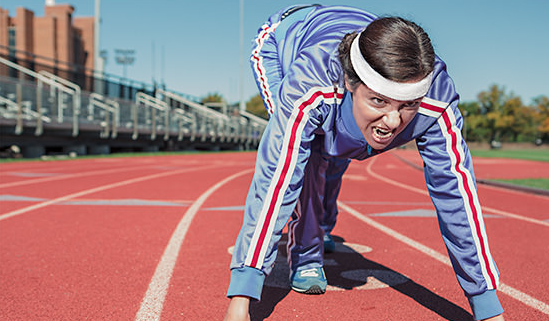 Some random website
COMPANY
Company name, City, Country
DESCRIPTION
Lorem ipsum dolor sit amet, consectetuer adipiscing elit, sed diam nonummy nibh euismod.
2
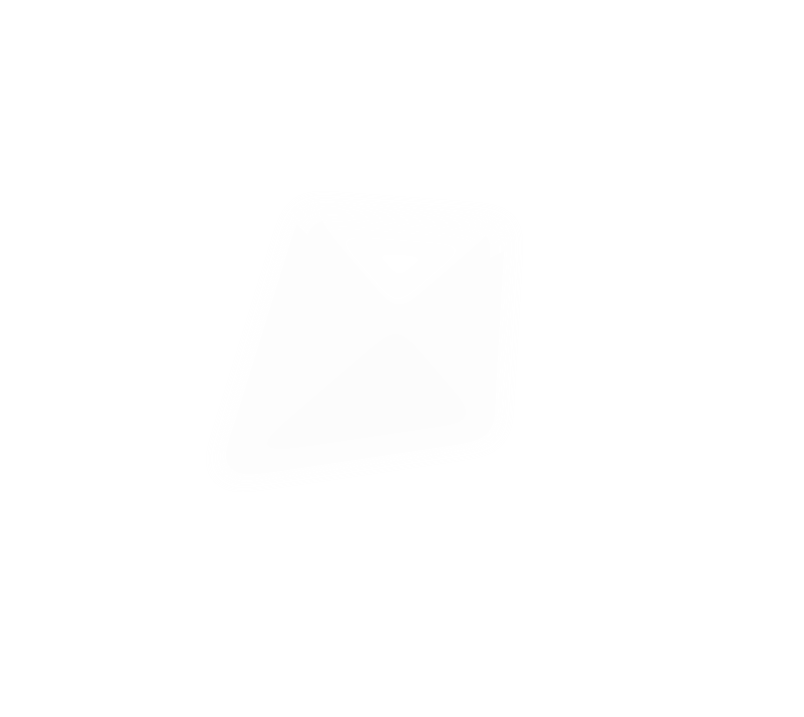 FREEPPT7 
POWERPOINT
1
FREEPPT7 POWERPOINT
WEBSITES
Lorem ipsum dolor sit amet, consectetuer adipiscing elit, sed

SEO
Lorem ipsum dolor sit amet, consectetuer adipiscing elit, sed

UX
Lorem ipsum dolor sit amet, consectetuer adipiscing elit, sed diam nonummy nibh euismod tincidunt
2
FREEPPT7 POWERPOINT
Please add a comment here. According to adjust the font and font size. Recommended justified. Please add a comment here. According to adjust the font and font size. Recommended justified.
Please add a comment here. According to adjust the font and font size.
Please add a comment here. According to adjust the font and font size. Recommended justified. Please add a comment here. According to adjust the font and font size. Recommended justified.
Please add a comment here. According to adjust the font and font size. Recommended justified. 
Please add a comment here. According to adjust the font and font size. Recommended justified.
Please insert title here
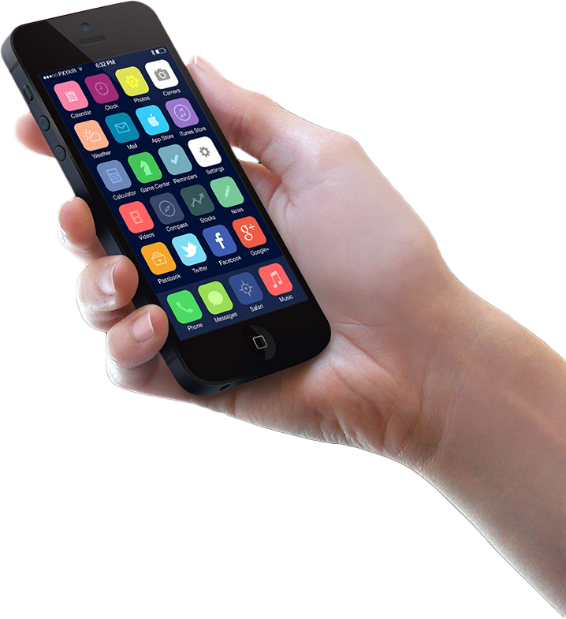 3
FREEPPT7 POWERPOINT
Social Media
Code
Photgraphy
Copywriting
Infographic
Cum socis natoque penatibus et magnis dis
Cum socis natoque penatibus et magnis dis
Cum socis natoque penatibus et magnis dis
Cum socis natoque penatibus et magnis dis
Cum socis natoque penatibus et magnis dis
Lorem Ipsum is simply dummy text of the printing and typesetting industry. Lorem Ipsum has been the industry's standard dummy text ever since the 1500s, when an unknown printer took a galley of type and scrambled it to make a type specimen book. It has survived not only five centuries, but also the leap into electronic typesetting, remaining essentially unchanged. It was popularised in the 1960s with the release of Letraset sheets containing Lorem Ipsum passages, and more recently with desktop publishing software.
4
FREEPPT7 POWERPOINT
Please add a comment here. According to adjust the font and font size. Recommended justified. Please add a comment here. According to adjust the font and font size. Recommended justified.
Please add a comment here. According to adjust the font and font size. Recommended justified. 
Please add a comment here. According to adjust the font and font size. Recommended justified.
3
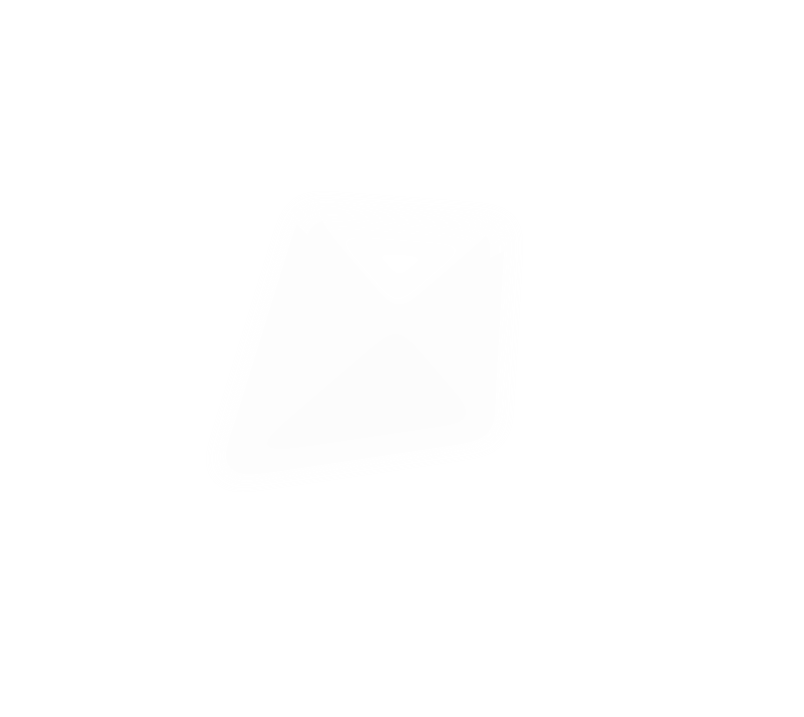 FREEPPT7 
POWERPOINT
1
FREEPPT7 POWERPOINT
Vestibulum ligut praesent commodo cursus magna, consectetur et. Cum socis natoque penatibus et magnis dis tellus parturient pharetra montes. Praesent commodo cursus magna, vel scelerisque nisl consectetur et. Integer posuere erat a ante venenatis dapibus posuere velit aliquet. Maecenas sed diam eget risus varius blandit sit amet non magna.
51M
46M
Females
Males
21M
18M
Females
Males
2
FREEPPT7 POWERPOINT
Lorem Ipsum
Lorem Ipsum
Lorem ipsum dolor sit amet, consectetur adipiscing elit. Curabitur elementum posuere pretium.
Lorem ipsum dolor sit amet, consectetur adipiscing elit. Curabitur elementum posuere pretium.
Lorem Ipsum
Lorem Ipsum
Lorem Ipsum
Lorem ipsum dolor sit amet, consectetur adipiscing elit. Curabitur elementum posuere pretium.
Lorem ipsum dolor sit amet, consectetur adipiscing elit. Curabitur elementum posuere pretium.
2012
2014
2010
2008
2011
2009
2013
Lorem Ipsum is simply dummy text of the printing and typesetting industry. Lorem Ipsum has been the industry's standard dummy text ever since the 1500s, when an unknown printer took a galley of type and scrambled it to make a type specimen book. It has survived not only five centuries, but also the leap into electronic typesetting, remaining essentially unchanged. It was popularised in the 1960s with the release of Letraset sheets containing Lorem Ipsum passages, and more recently with desktop publishing software.
3
FREEPPT7 POWERPOINT
Web Design
Marketing
Hosting
Strategy
Lorem ipsum dolor sit amet, consectetur adipiscing elit, sed do eiusmod tempor.
Lorem ipsum dolor sit amet, consectetur adipiscing elit, sed do eiusmod tempor incididunt ut labore et dolore magna aliqua.
Lorem ipsum dolor sit amet, consectetur adipiscing.
Lorem ipsum dolor sit amet, consectetur adipiscing elit, sed do eiusmod tempor.
4
FREEPPT7 POWERPOINT
North Americ
China
Australia
Vestibulum ligut praesent commodo cursus magna, consectetur et.
Vestibulum ligut praesent commodo cursus magna, consectetur et.
Vestibulum ligut praesent commodo cursus magna, consectetur et.
51M
46M
23M
41M
56M
35M
Females
Males
Females
Males
Females
Males
4
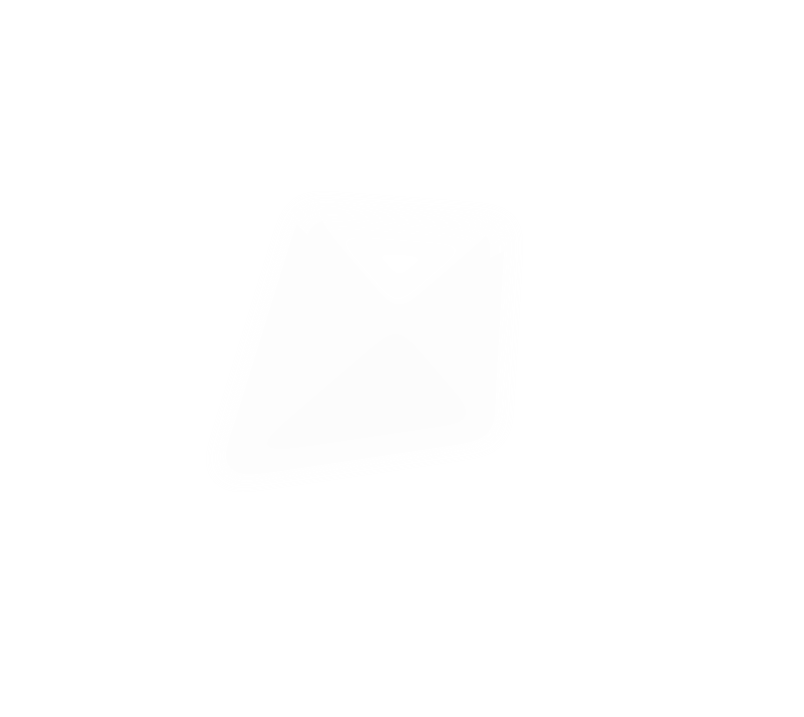 FREEPPT7 
POWERPOINT
1
FREEPPT7 POWERPOINT
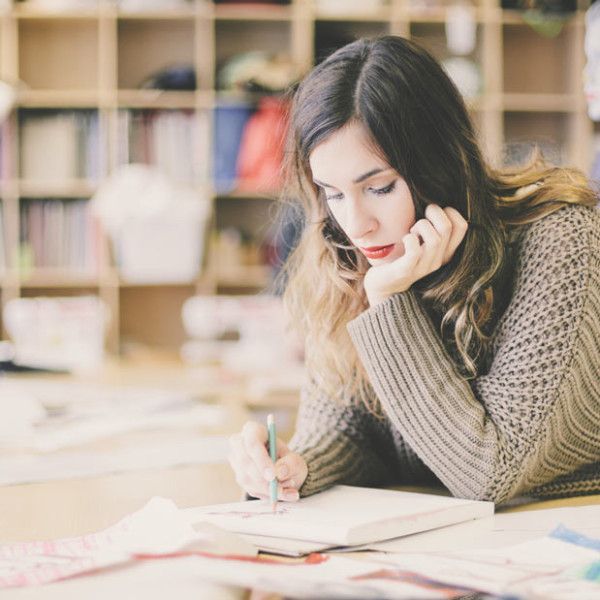 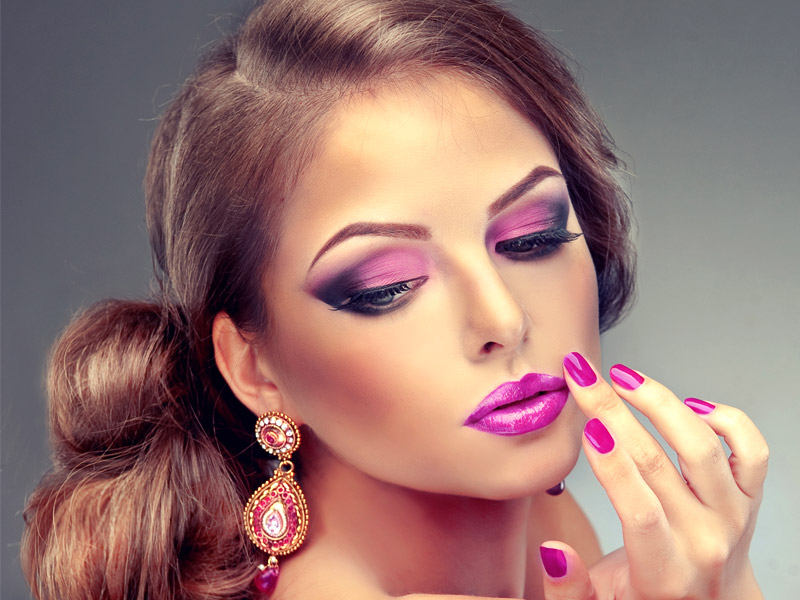 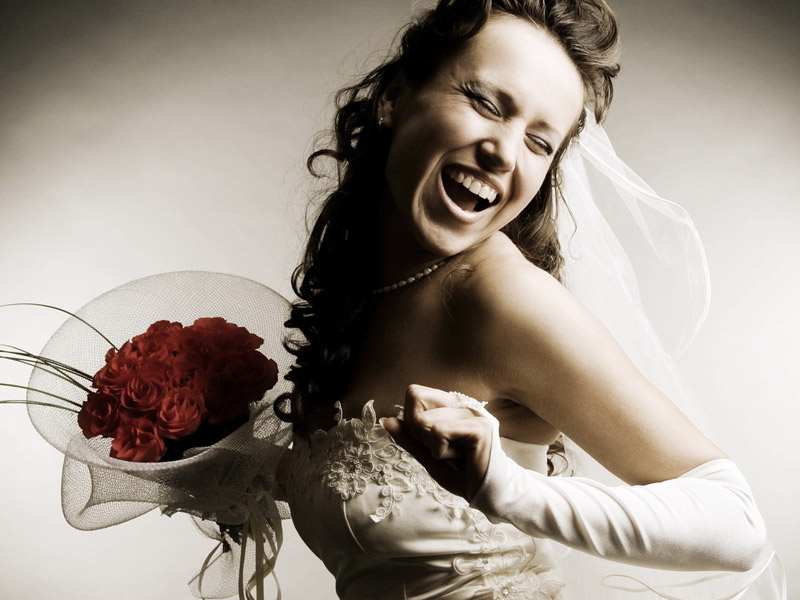 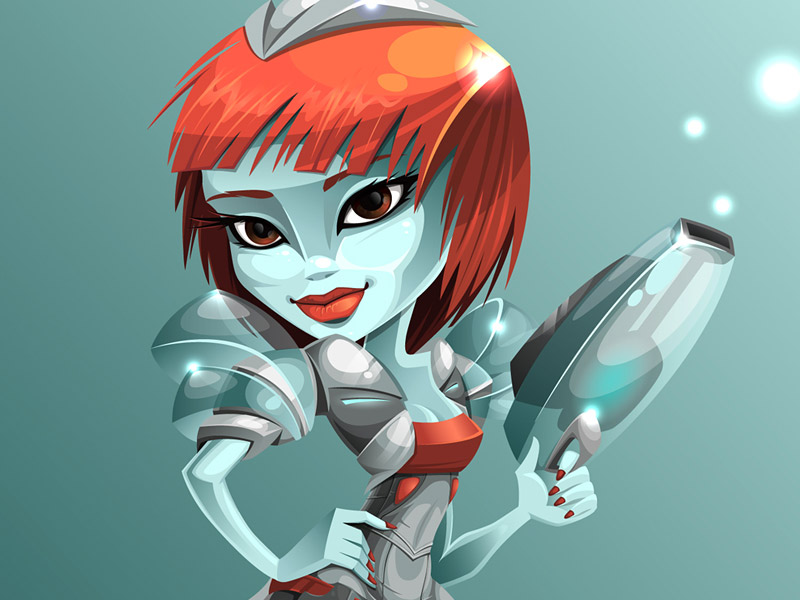 Our Work Name Click Here
Our Work Name Click Here
Our Work Name Click Here
Our Work Name Click Here
Art Design, Photography
Art Design, Photography
Art Design, Photography
Art Design, Photography
2
FREEPPT7 POWERPOINT
Lorem ipsum dolor sit amet, consectetur adipiscing elit, sed do eiusmod tempor incididunt ut labore et dolore magna aliqua. Ut enim ad minim veniam, quis nostrud exercitation ullamco laboris nisi ut aliquip ex ea commodo consequat.

Vestibulum ligut praesent commodo cursus magna, consectetur et. Cum socis natoque penatibus et magnis dis tellus parturient pharetra montes. Praesent commodo cursus magna, vel scelerisque nisl consectetur et. Integer posuere erat a ante venenatis dapibus posuere velit aliquet. Maecenas sed diam eget risus varius blandit sit amet non magna. Aenean lacinia bibendum nulla sed consectetur. Vestibulum id ligula porta felis euismod semper.
Business Strategy
Content Strategy
Concept & idea
Data Analysis
Desktop Application
Lorem ipsum dolor sit amet, consectetur adipiscing elit, sed do eiusmod.
Lorem ipsum dolor sit amet, consectetur adipiscing elit, sed do eiusmod.
Lorem ipsum dolor sit amet, consectetur adipiscing elit, sed do eiusmod.
Lorem ipsum dolor sit amet, consectetur adipiscing elit, sed do eiusmod.
Lorem ipsum dolor sit amet, consectetur adipiscing elit, sed do eiusmod.
3
FREEPPT7 POWERPOINT
Business Strategy
Content Strategy
Concept & idea
Data Analysis
Lorem ipsum dolor sit amet, consectetur adipiscing elit, sed do eiusmod.
Lorem ipsum dolor sit amet, consectetur adipiscing elit, sed do eiusmod.
Lorem ipsum dolor sit amet, consectetur adipiscing elit, sed do eiusmod.
Lorem ipsum dolor sit amet, consectetur adipiscing elit, sed do eiusmod.
4
FREEPPT7 POWERPOINT
ADD YOUR TITLE HERE
ADD YOUR TITLE HERE
Supporters say that the ease of use of presentation
Supporters say that the ease of use of presentation
Supporters say that the ease of use of presentation
Supporters say that the ease of use of presentation
Supporters say that the ease of use of presentation
Supporters say that the ease of use of presentation
ADD YOUR TITLE HERE
ADD YOUR TITLE HERE
Supporters say that the ease of use of presentation
Supporters say that the ease of use of presentation
Supporters say that the ease of use of presentation
Supporters say that the ease of use of presentation
Supporters say that the ease of use of presentation
Supporters say that the ease of use of presentation
ADD YOUR TITLE HERE
ADD YOUR TITLE HERE
Supporters say that the ease of use of presentation
Supporters say that the ease of use of presentation
Supporters say that the ease of use of presentation
Supporters say that the ease of use of presentation
Supporters say that the ease of use of presentation
Supporters say that the ease of use of presentation
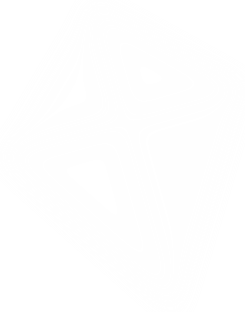 THANK YOU